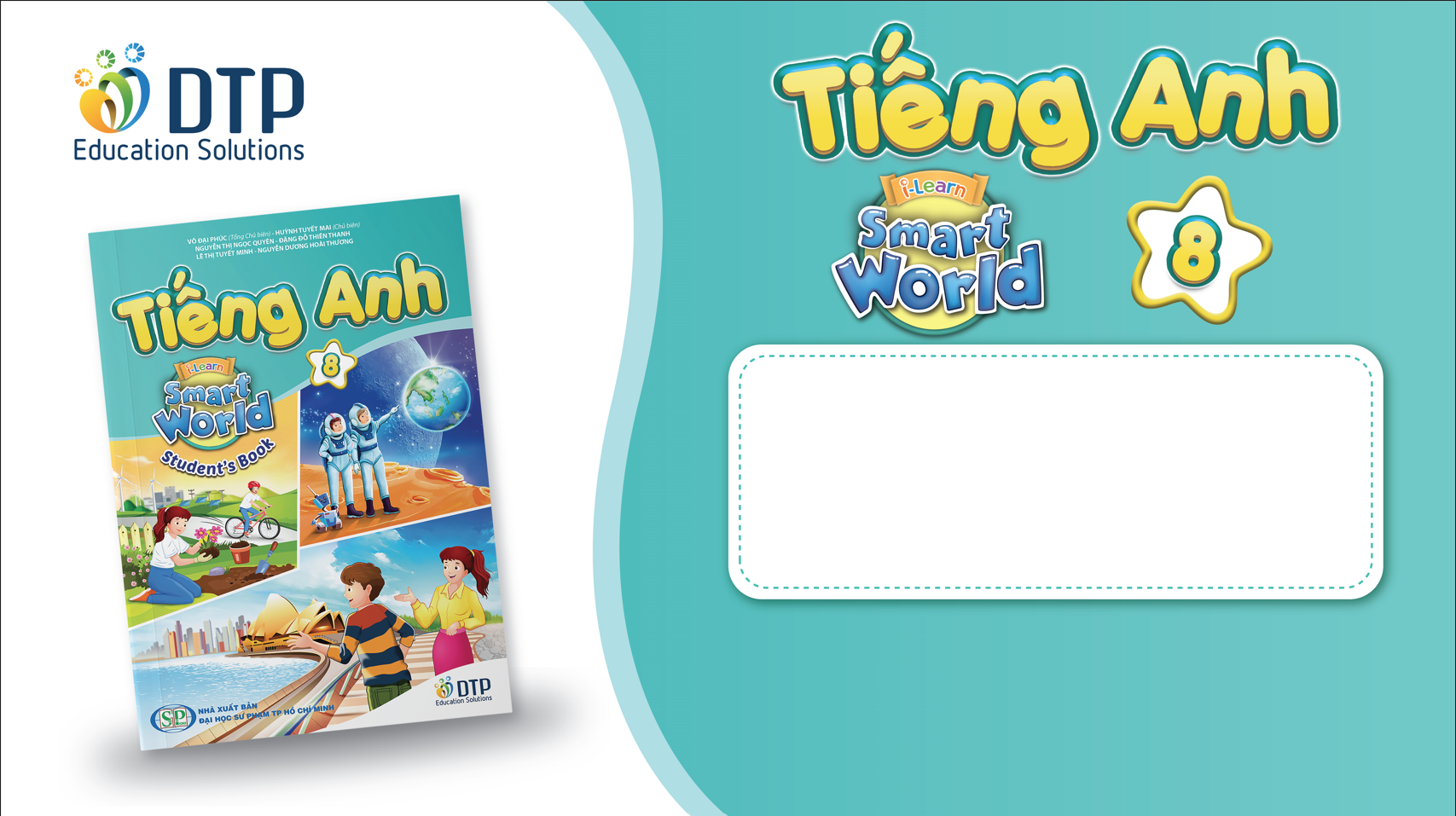 UNIT 7: TEENS
Lesson 2.2 – Grammar
Pages 69 & 70
Lesson Outline
Warm-up
Grammar
Practice
Consolidation
Wrap-up
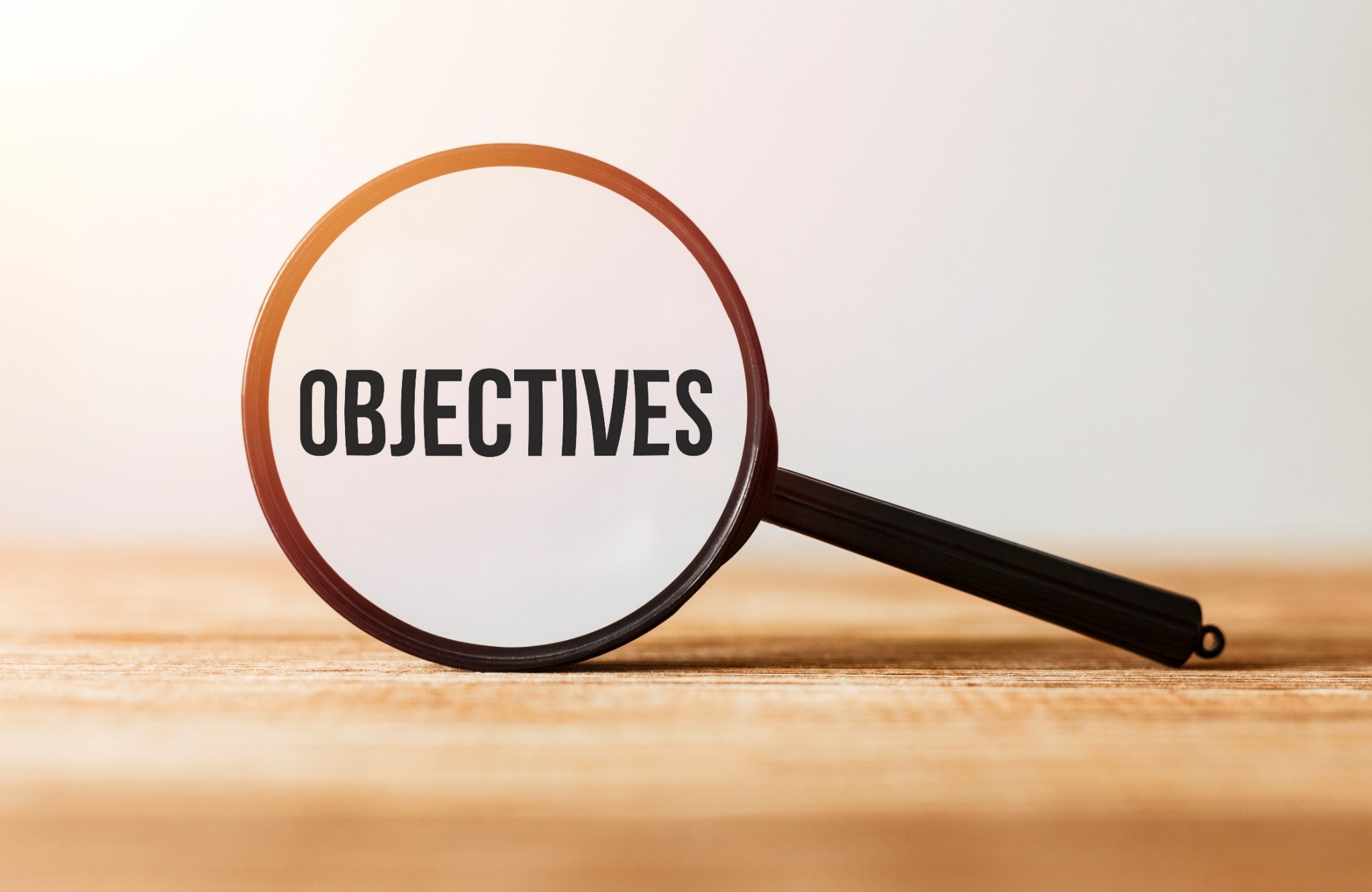 By the end of this lesson, students will be able to…

Practice and use Reported speech for statements correctly
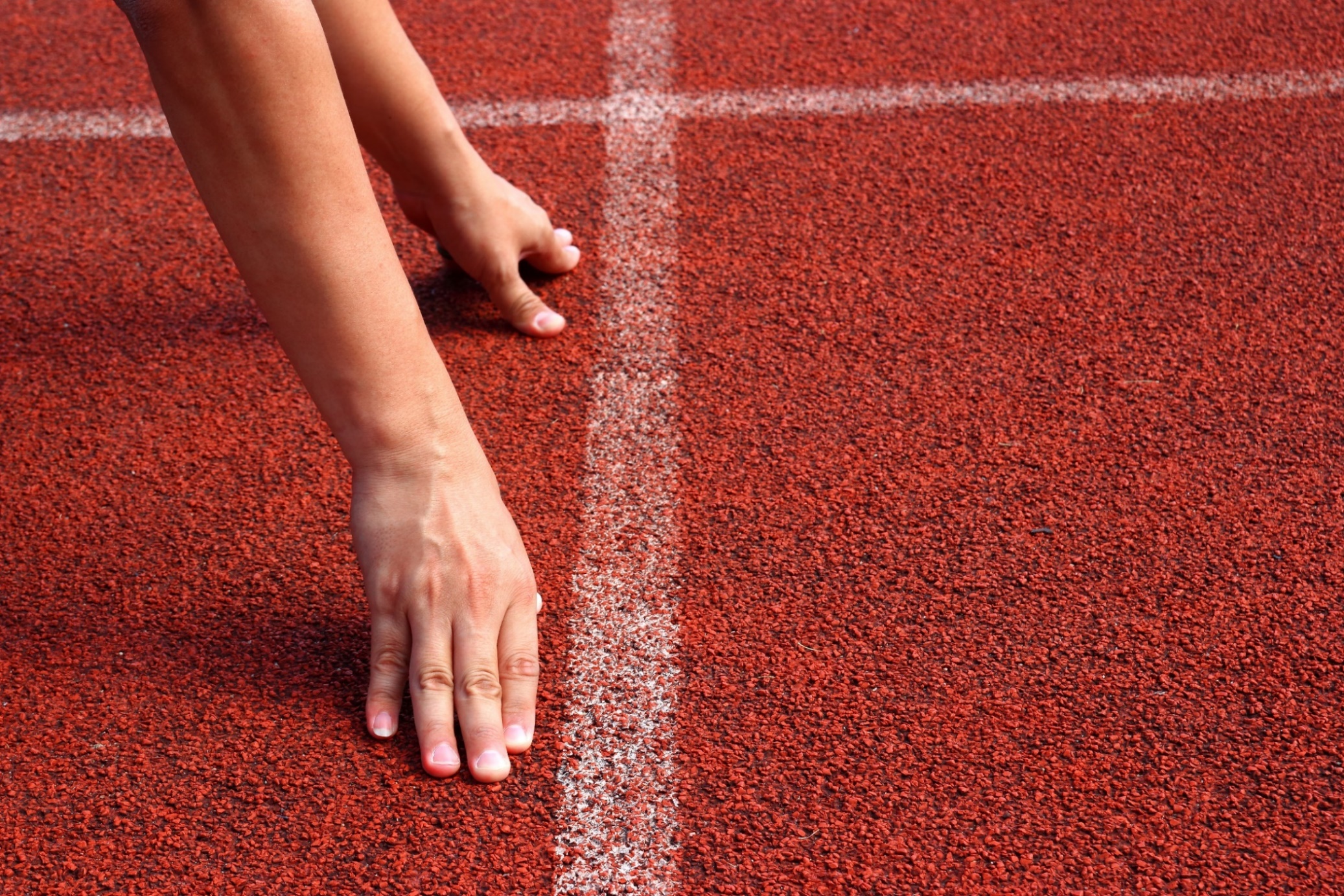 WARM UP
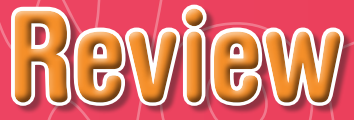 In pairs. Say the correct word for each of the pictures below:
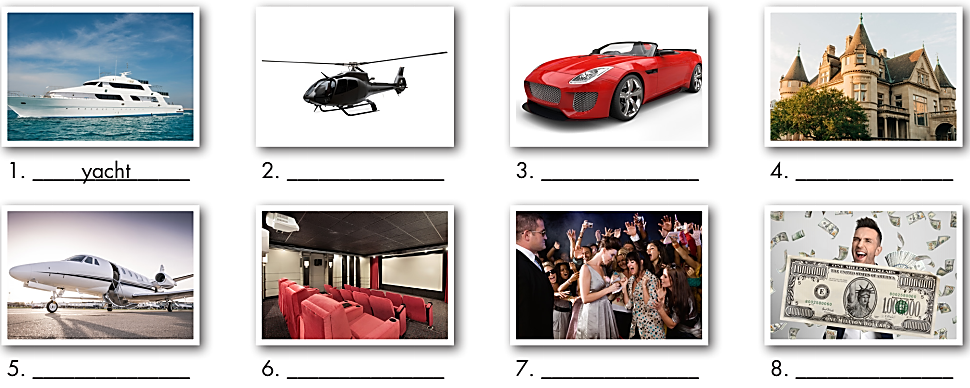 mansion
helicopter
sports car
yacht
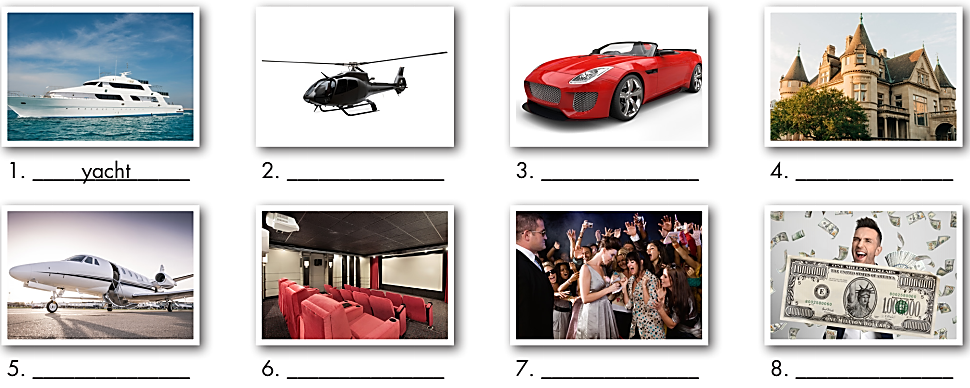 millionaire
jet
celebrity
home theatre
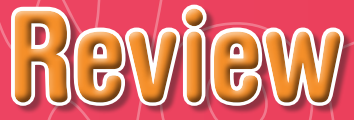 Listen and repeat.
______________
celebrity (n) 		/səˈlebrəti/		người nổi tiếng
helicopter (n) 		/ˈhelɪkɑːptər/		trực thăng
home theater (n) 	/ˌhoʊm ˈθiːətər/	rạp chiếu phim tại nhà
jet (n) 			/dʒet/			máy bay phản lực
mansion (n) 		/ˈmænʃn/			biệt thự
millionaire (n) 		/ˌmɪljəˈner/		triệu phú
sports car (n) 		/ˈspɔːrts kɑːr/		xe ô-tô thể thao
yacht (n) 			/jɑːt/			du thuyền
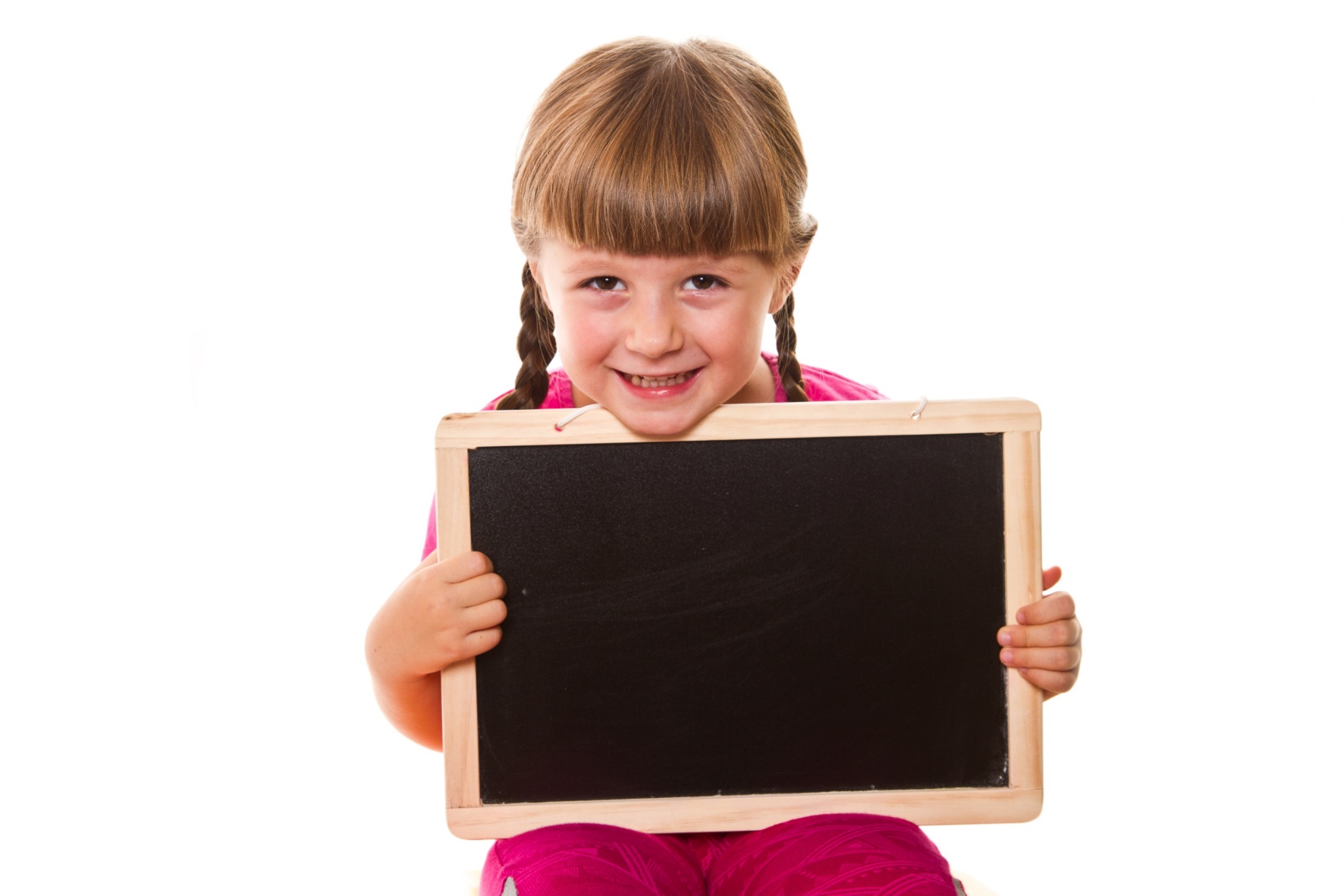 Grammar
Presentation
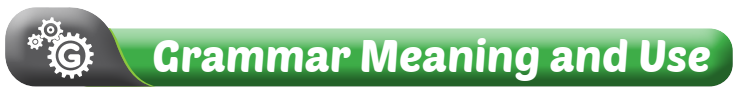 a. Read about reported speech for statements and fill in the blanks.
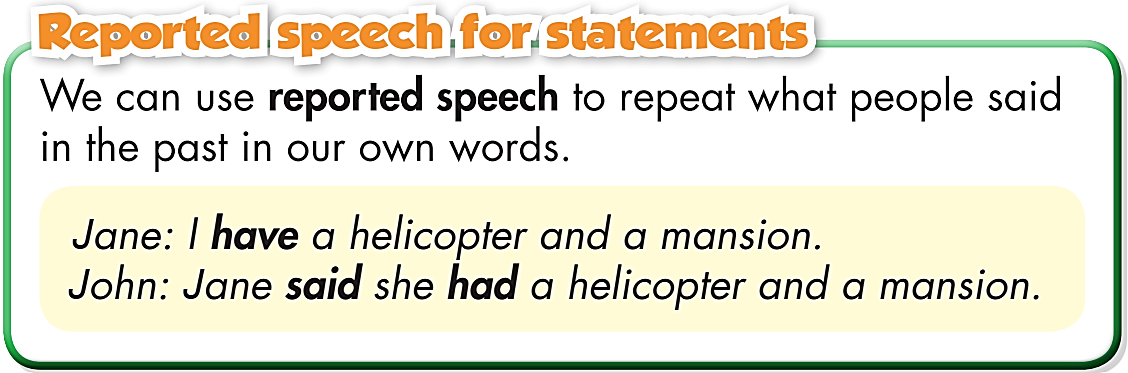 We can use Reported Speech to repeat what people said in the past in our words.
		Jane: I have a helicopter and a mansion.
		John: Jane said she had a helicopter and a mansion.
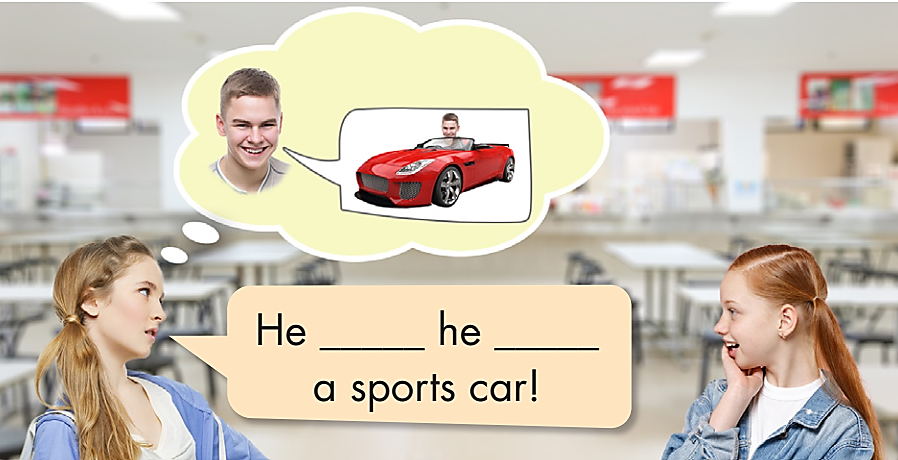 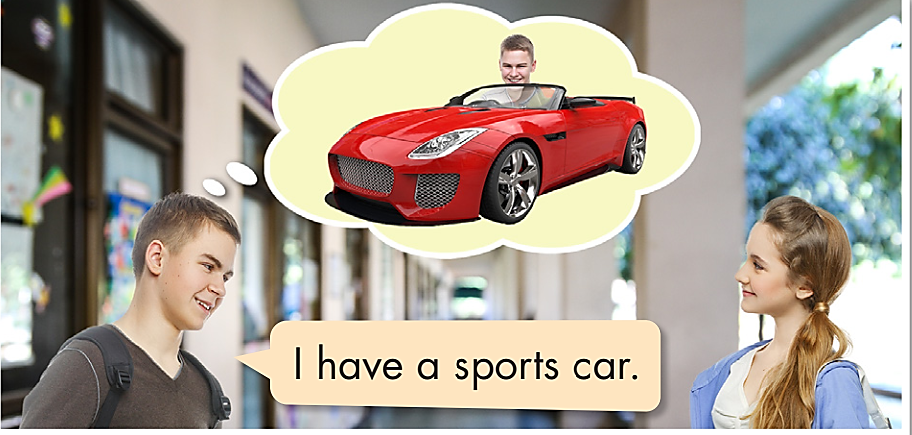 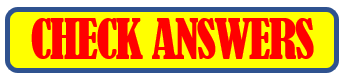 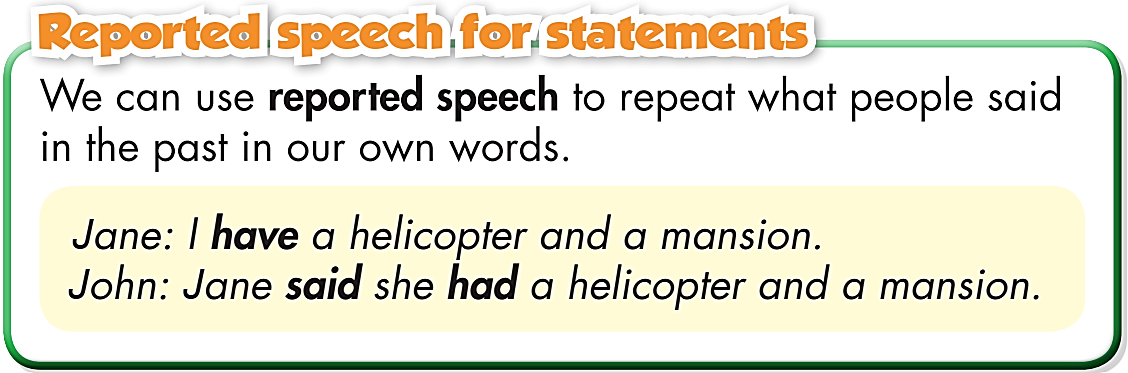 
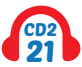 b. Listen and check your answers. Listen again and repeat.
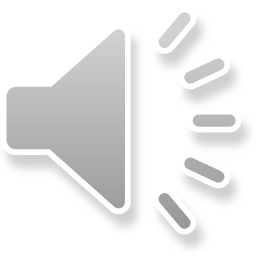 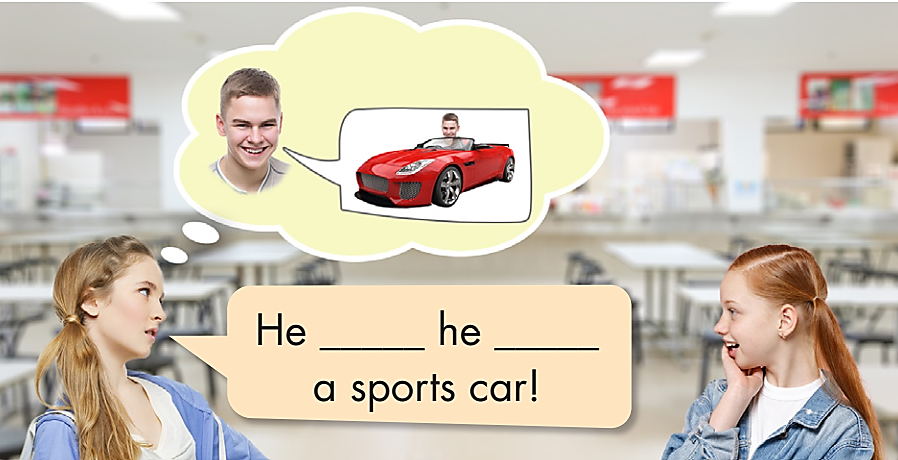 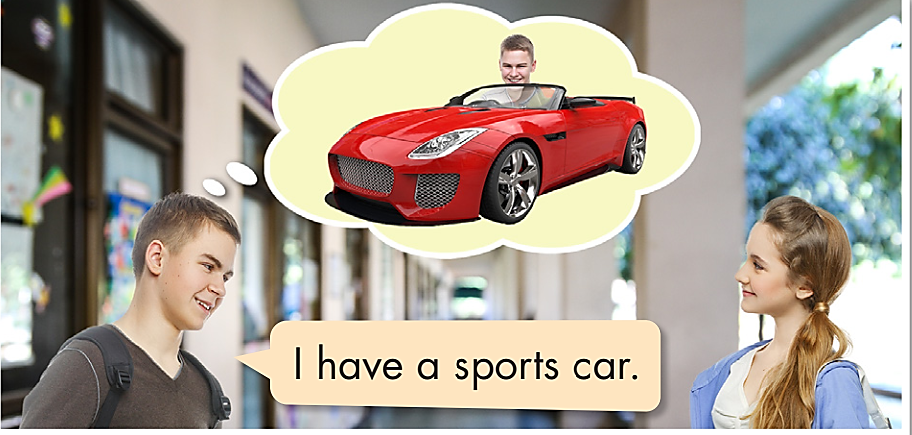 said	   had

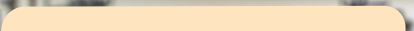 
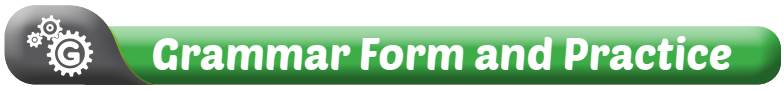 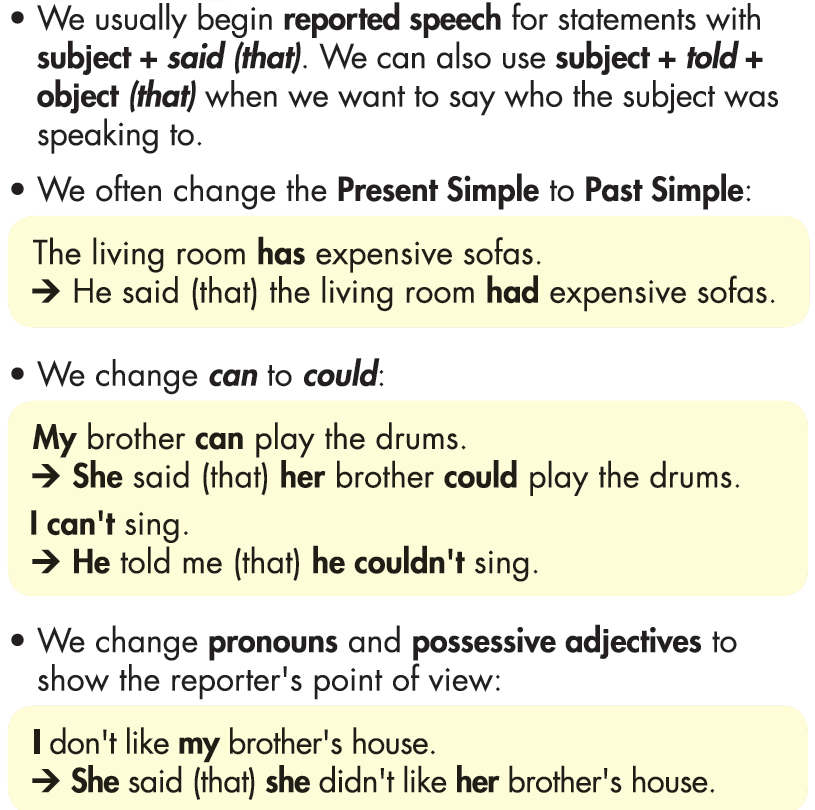 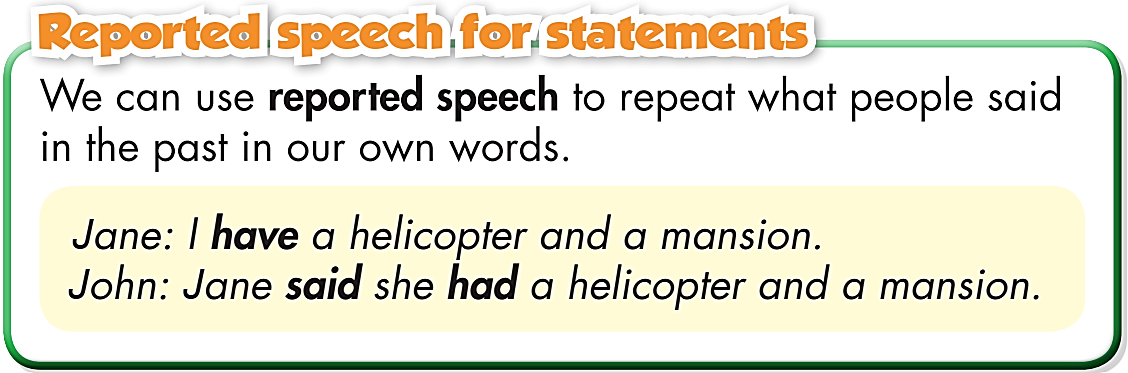 a. Read the notes and examples.
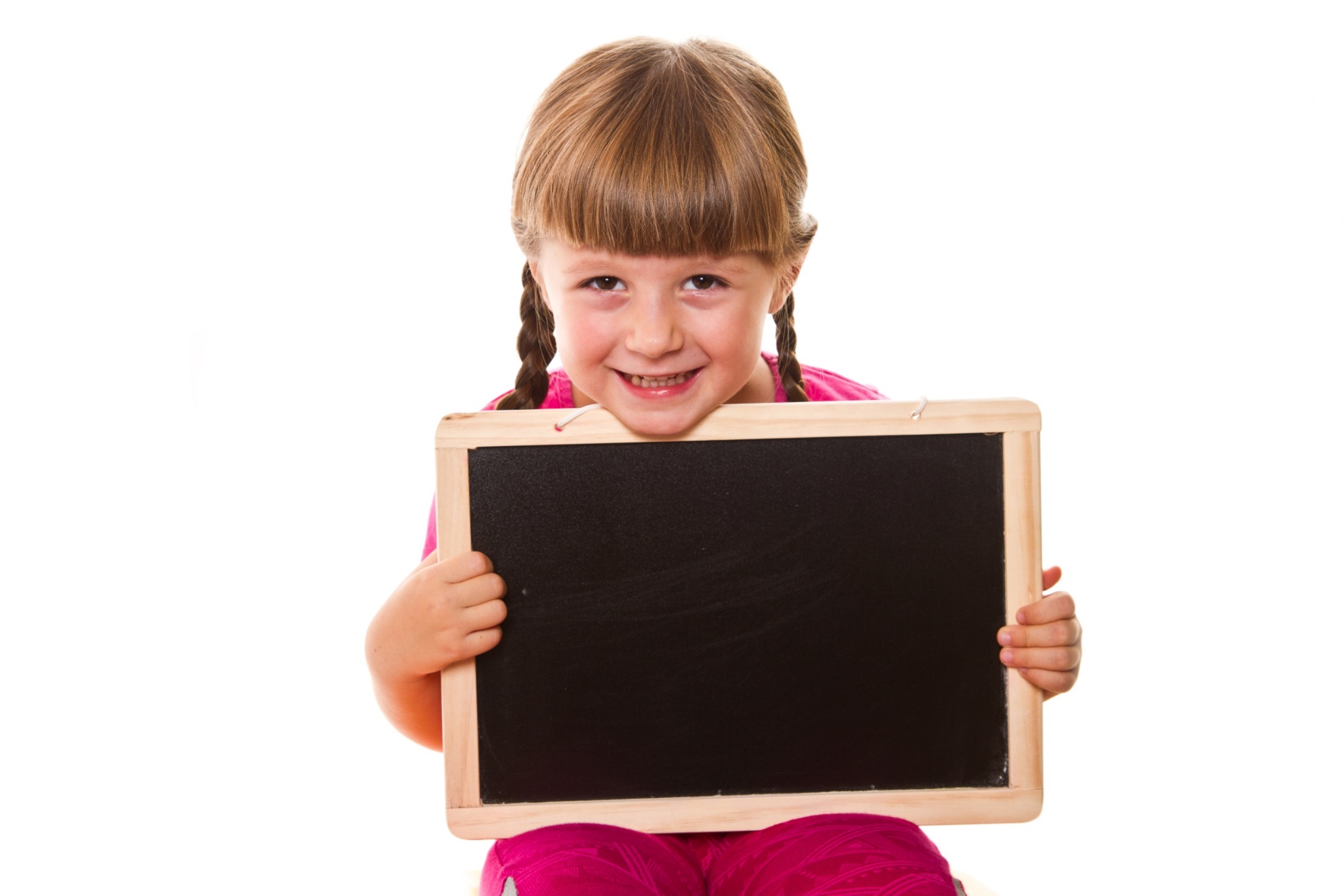 Practice
Fill in the blanks.
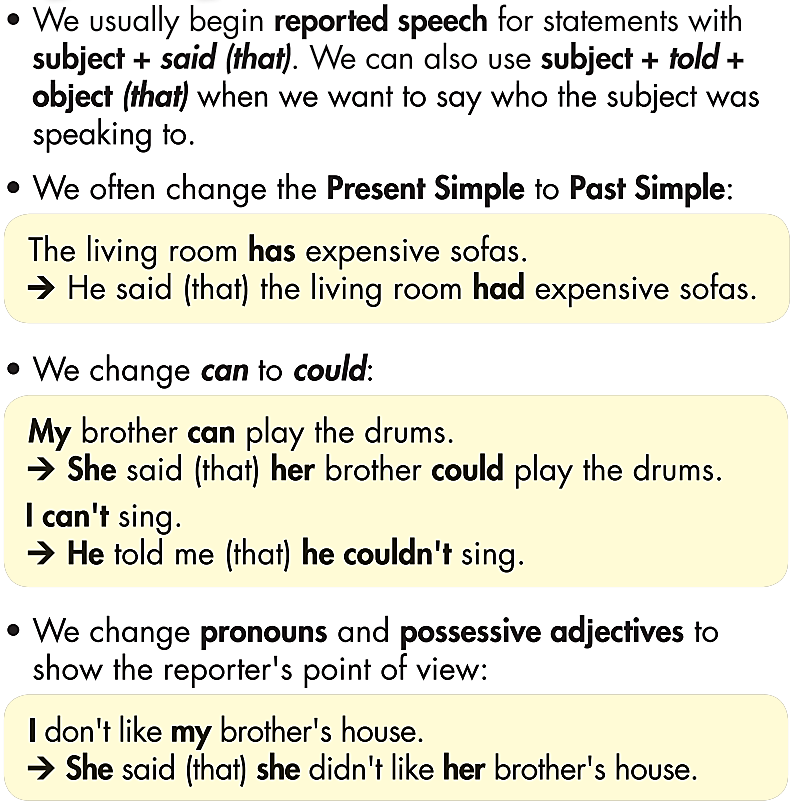 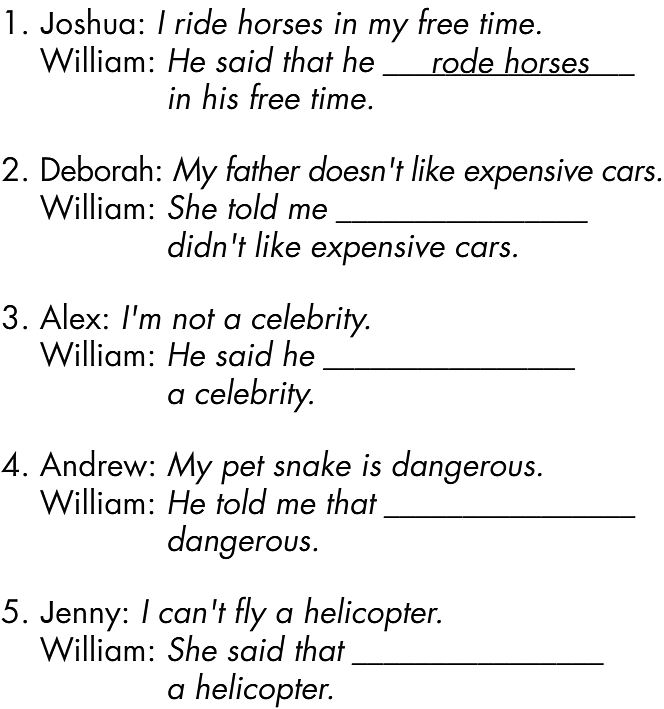 (that) her father
that he wasn’t
his pet snake was
she couldn’t fly
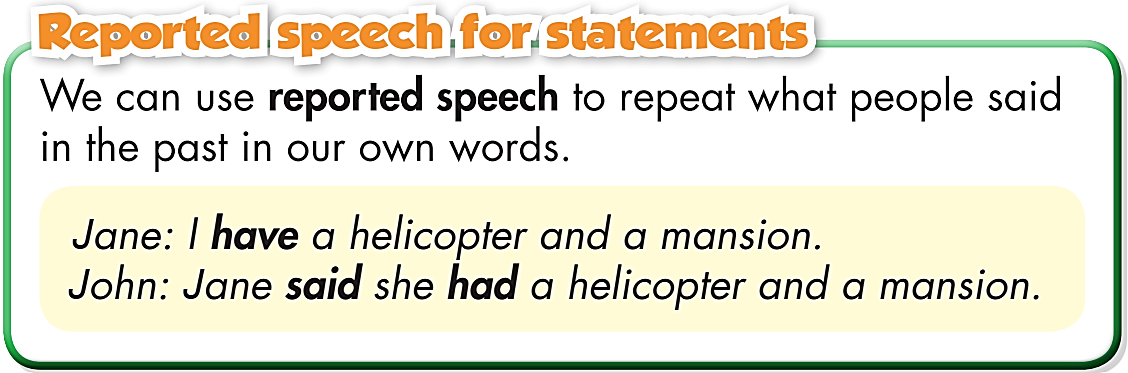 b. Complete the sentences to report what these people said.
1. Michelle: I have a pet snake. William: She said ________________________________.2. Robert: My sister is a famous musician. William: He told _________________________________.3. Amanda: My father doesn't like his new mansion. William: She told _________________________________.4. Jacob: I can't live without my sports car. William: He said _________________________________.5. Betty: I don't have an expensive yacht. William: She told _________________________________.
(that) she had a pet snake.
me (that) his sister was a famous musician
me (that) her father didn’t like his new mansion
(that) he couldn’t live without his sports car
me (that) she didn’t have an expensive yacht
Extra Practice
WB, p.41
Look and write the correct pronouns.
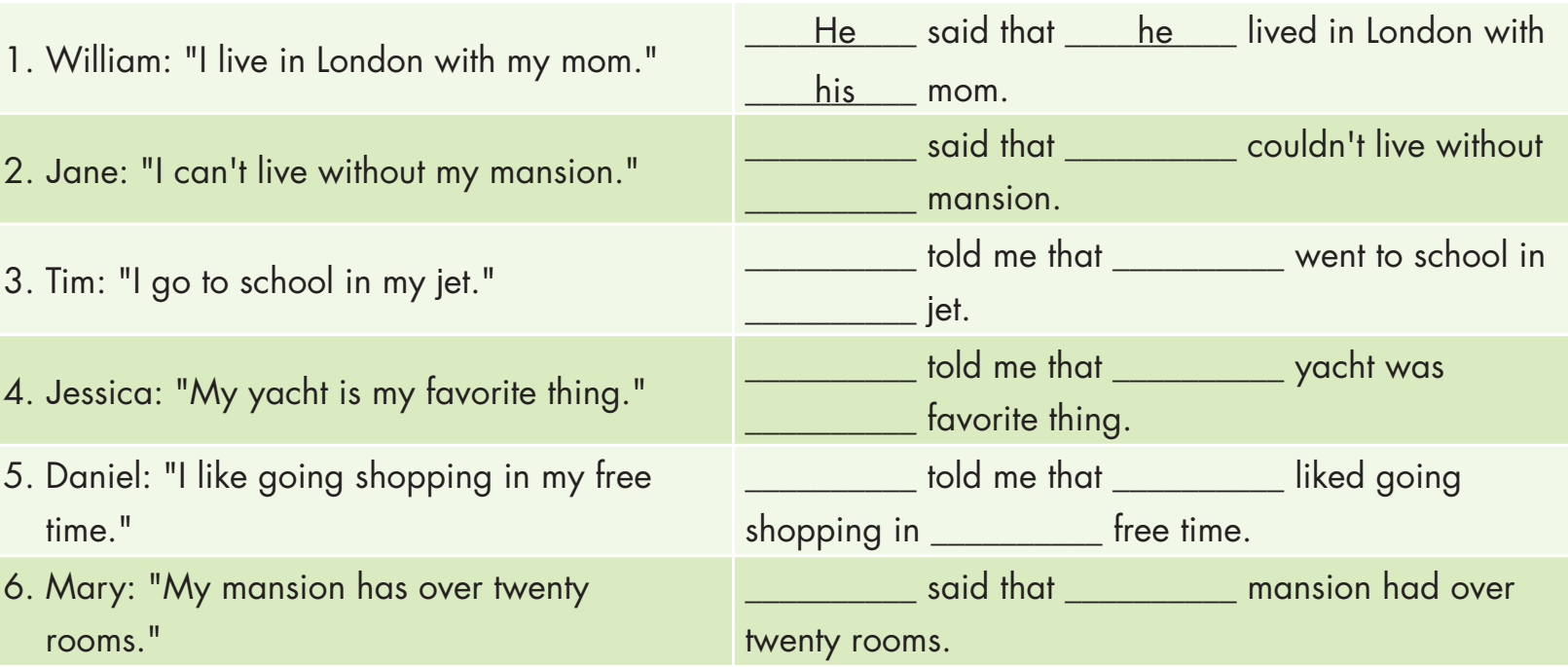 She		  she	
     her
He			he
his
She			her
her
He			he
	       his
She			her
Extra Practice
WB, p.41
Look and check the correct answers.
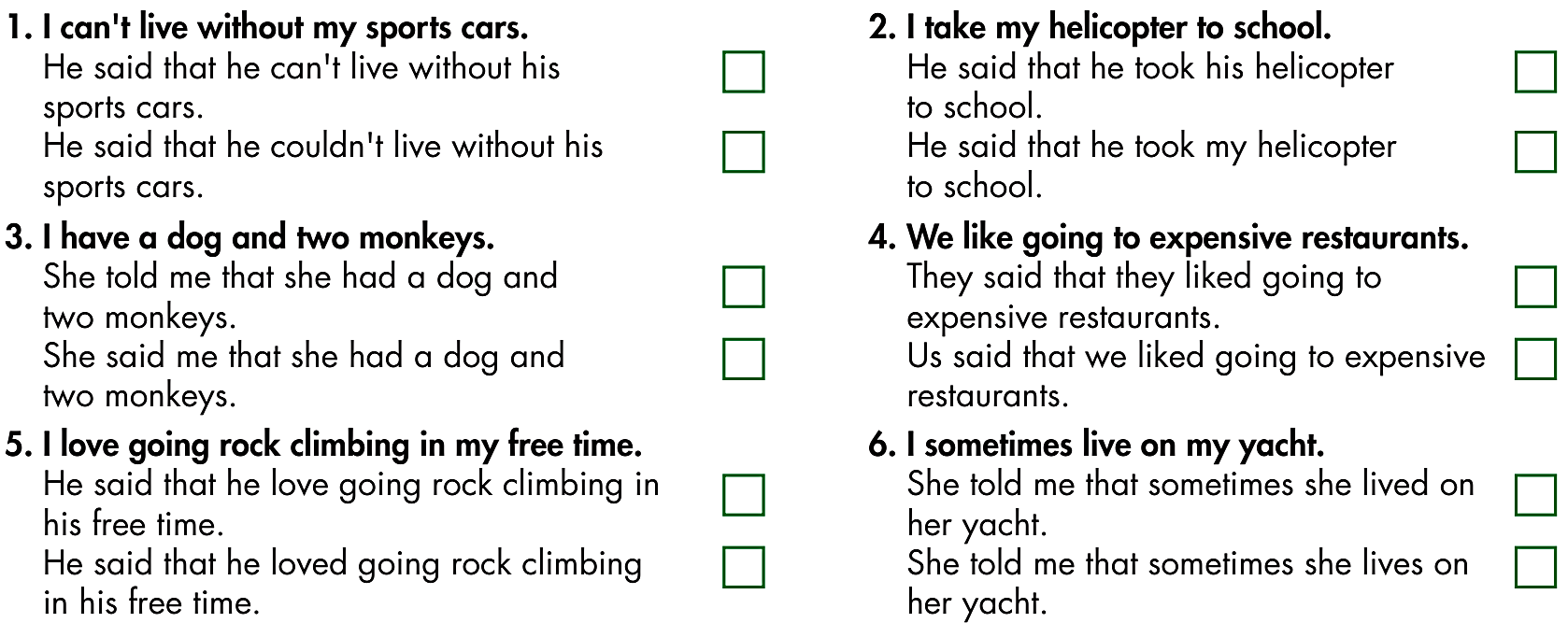 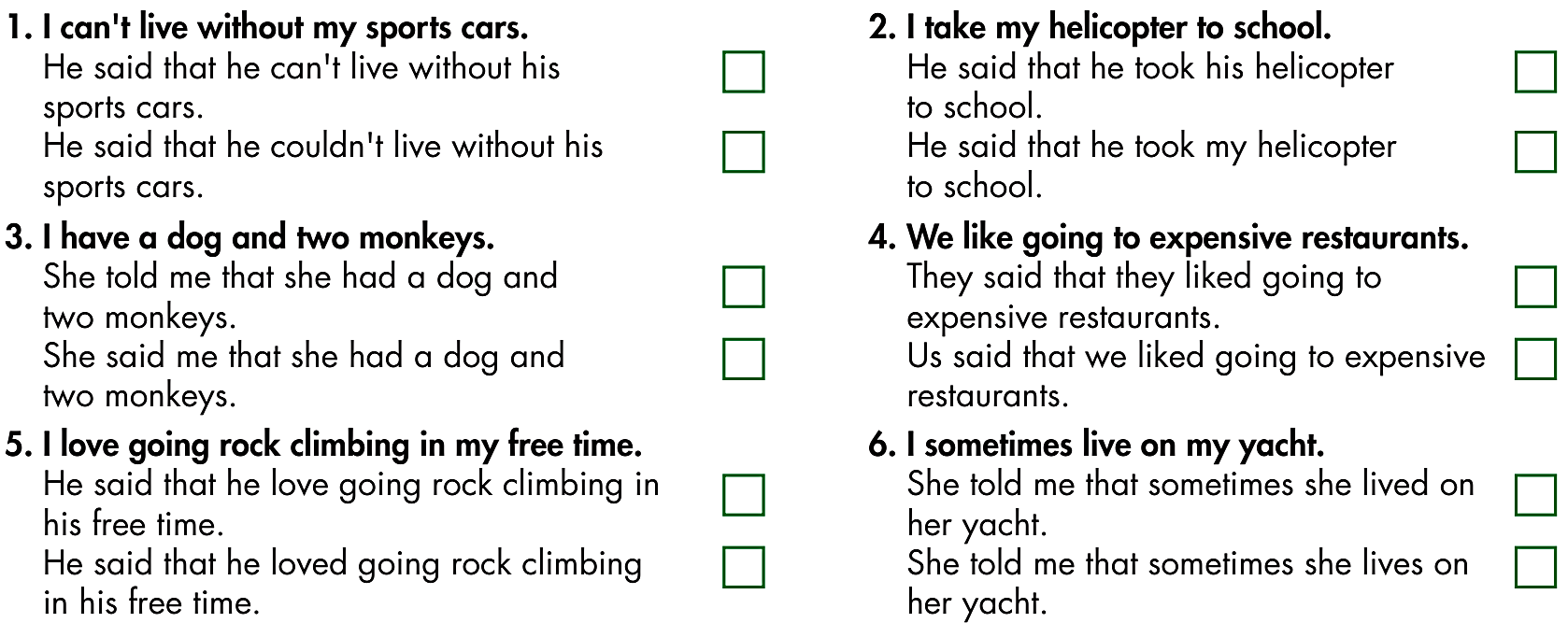 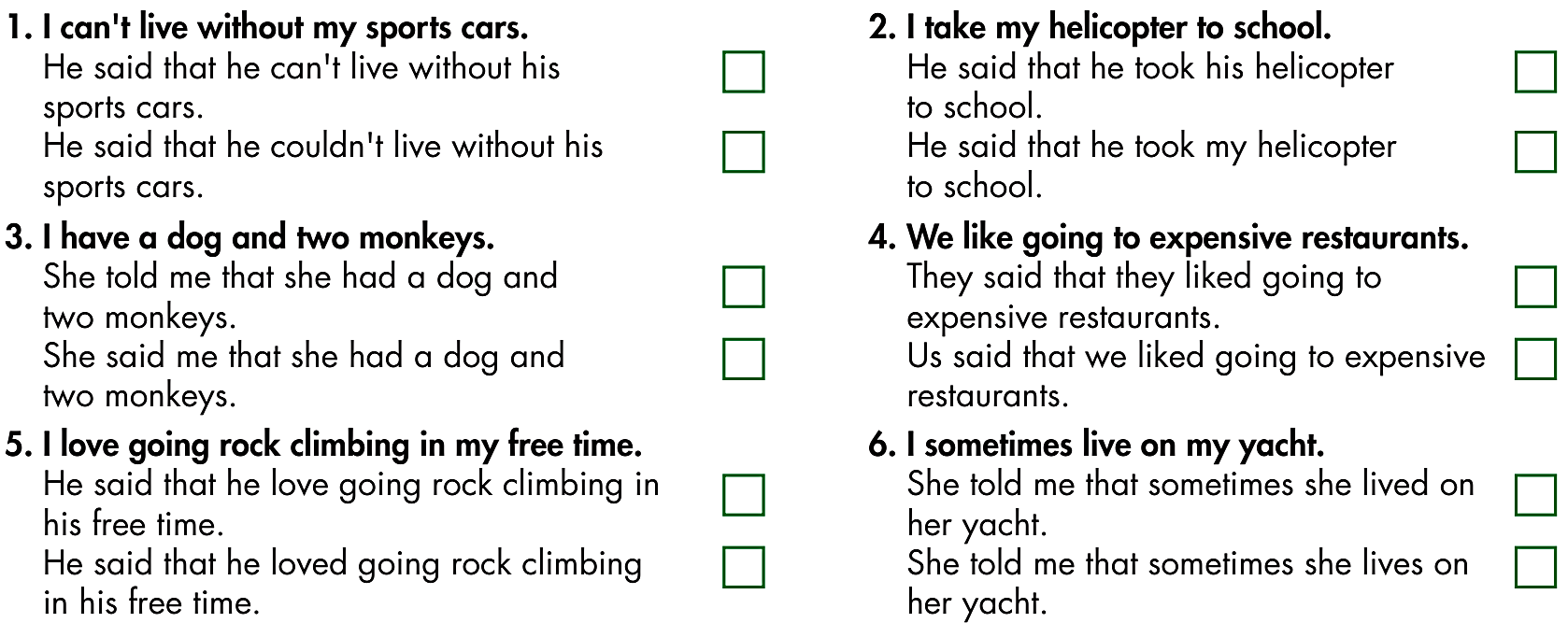 





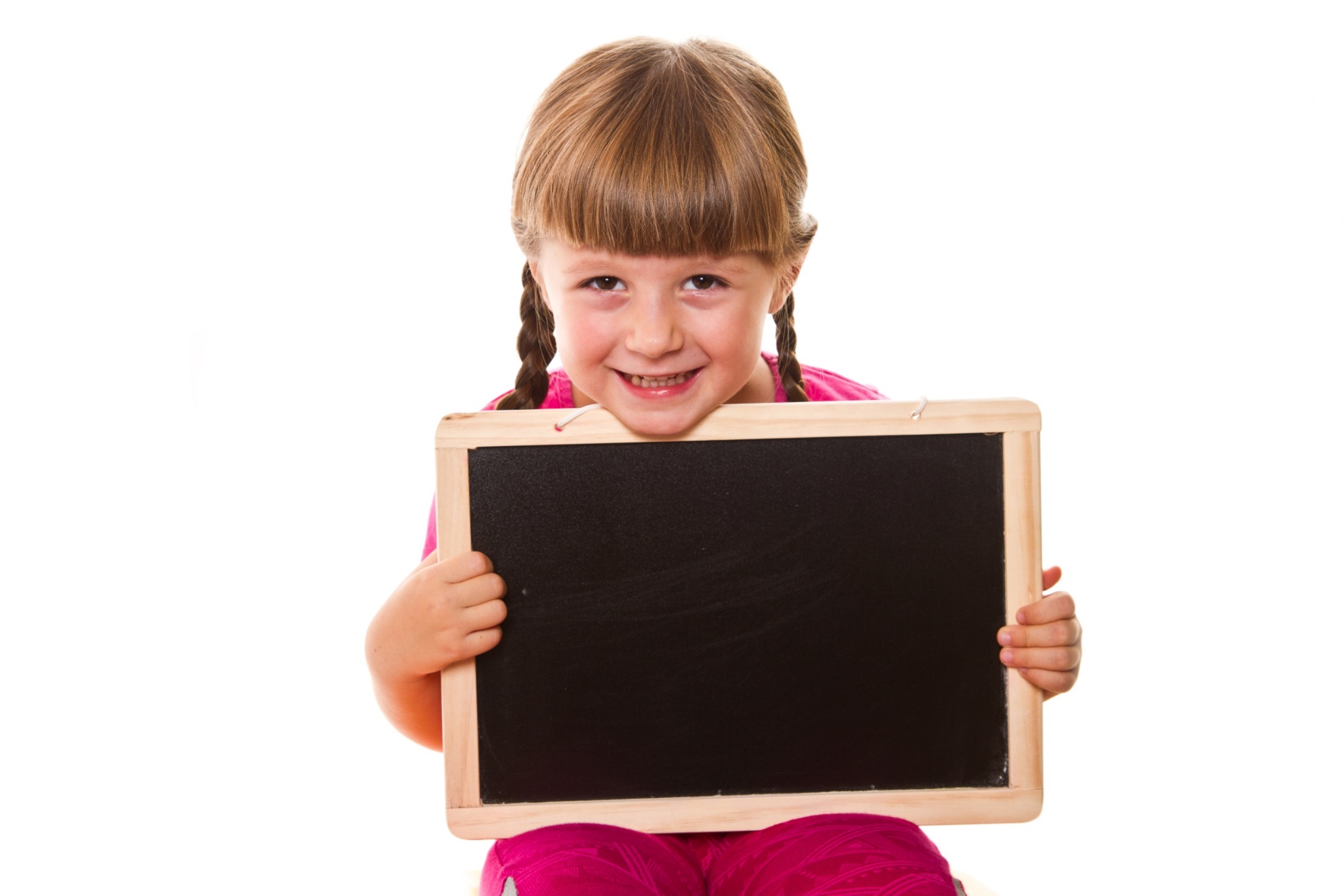 Production
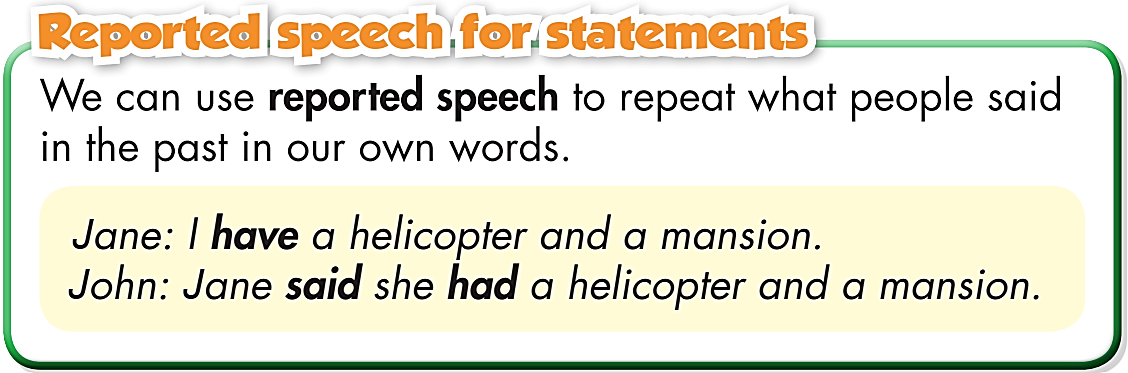 c. In pairs: Take turns reporting what these people said to you.
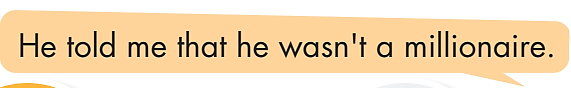 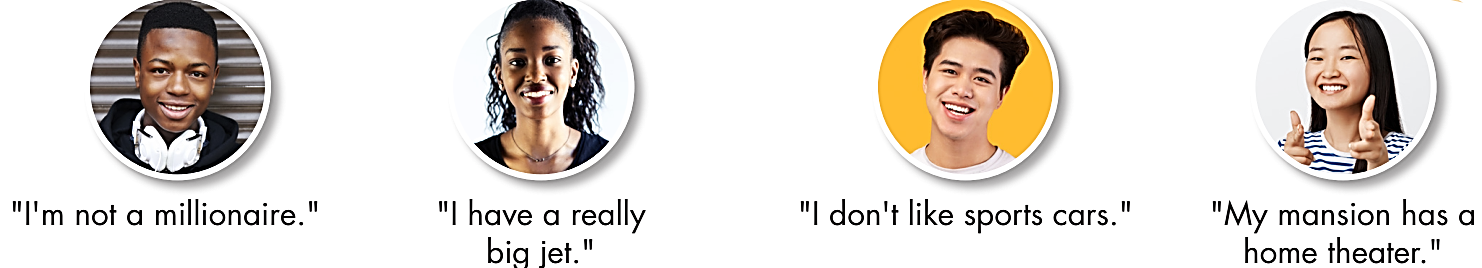 



She said that her mansion had a home theater.
She told me that she had a really big jet.
He said that he was  not a millionaire.
He said that he didn’t like sports cars.
Click on the  to see each answer.
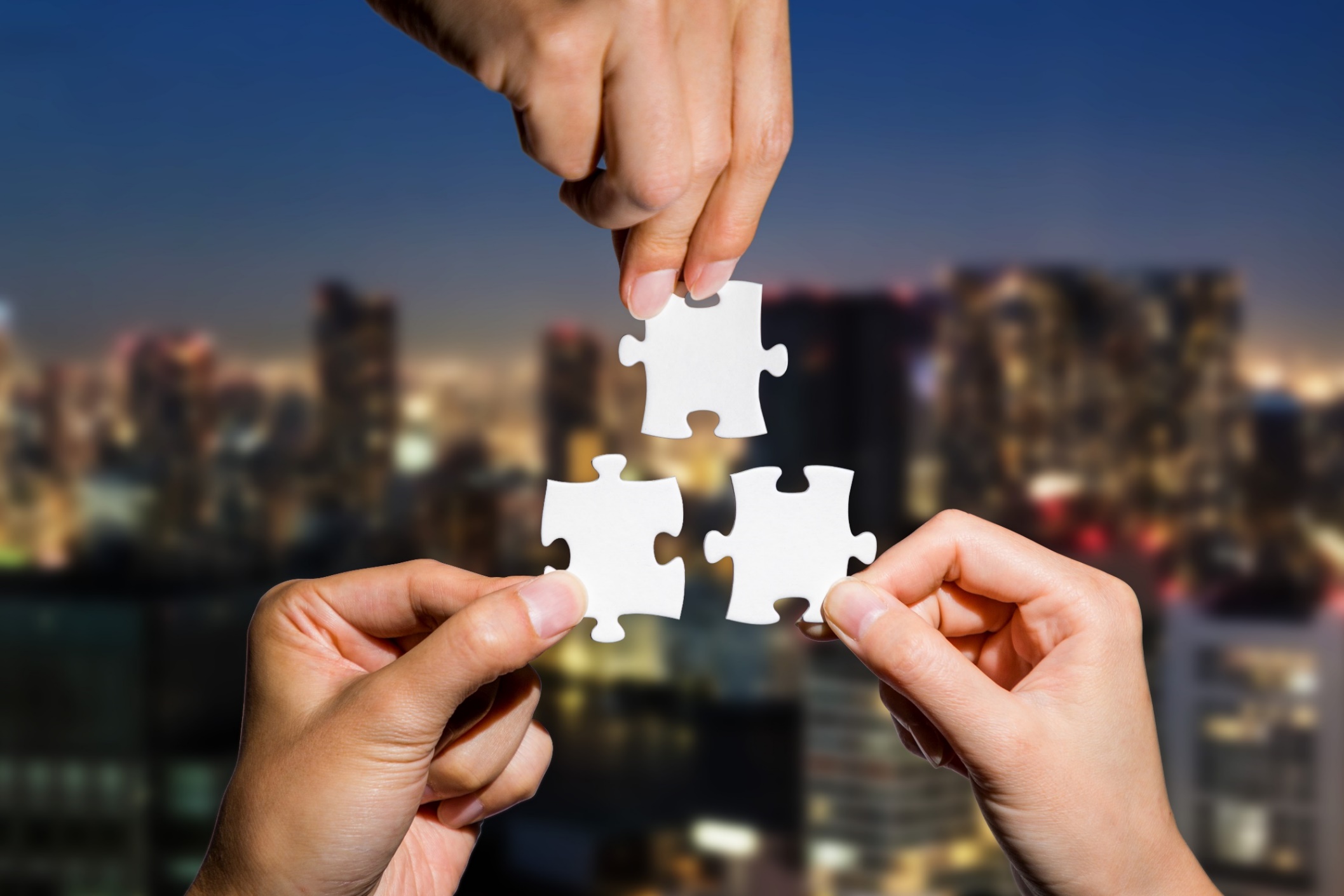 CONSOLIDATION
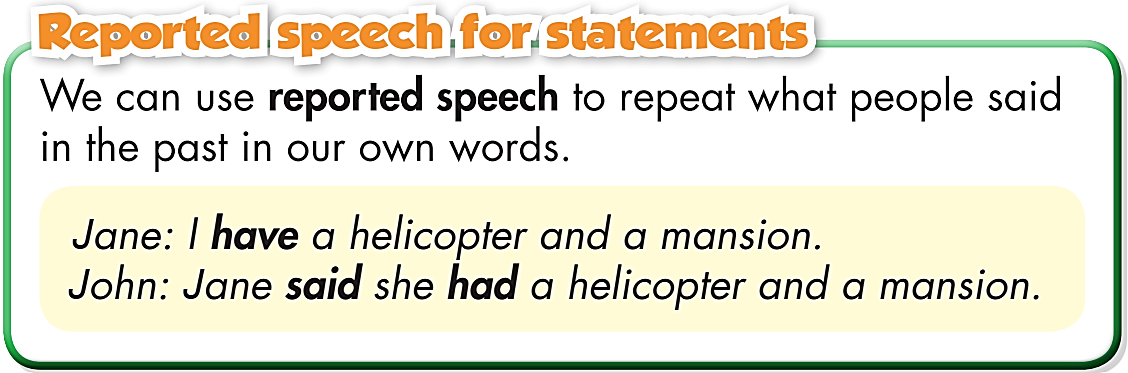 Look at the speech bubbles. Write the sentences using reported speech and the reporting verbs.
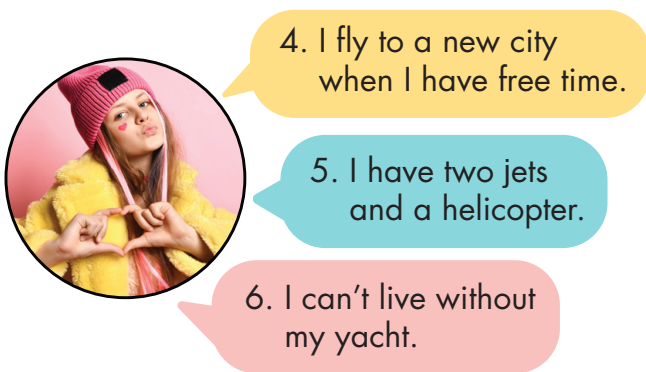 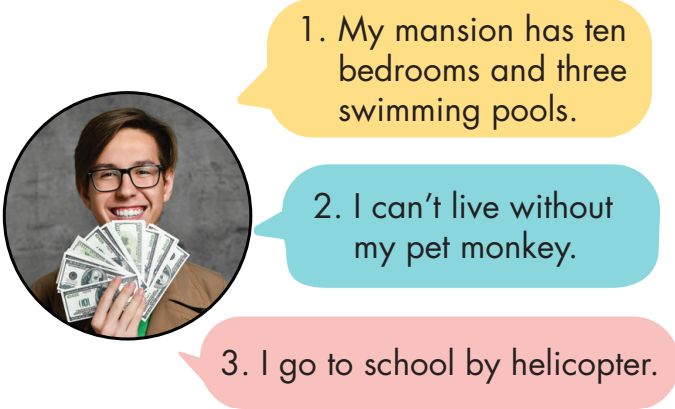 (said) _____________________________ 4. (told) ___________________________ 
(told) _____________________________ 5. (said) ___________________________
(said) _____________________________ 6. (told) ___________________________
He  said that his mansion had …
She told me that she flew… when she had…
She said that she had …
He told me that he couldn’t live…his…
She told me that she couldn’t live…her…
He said that he went to …
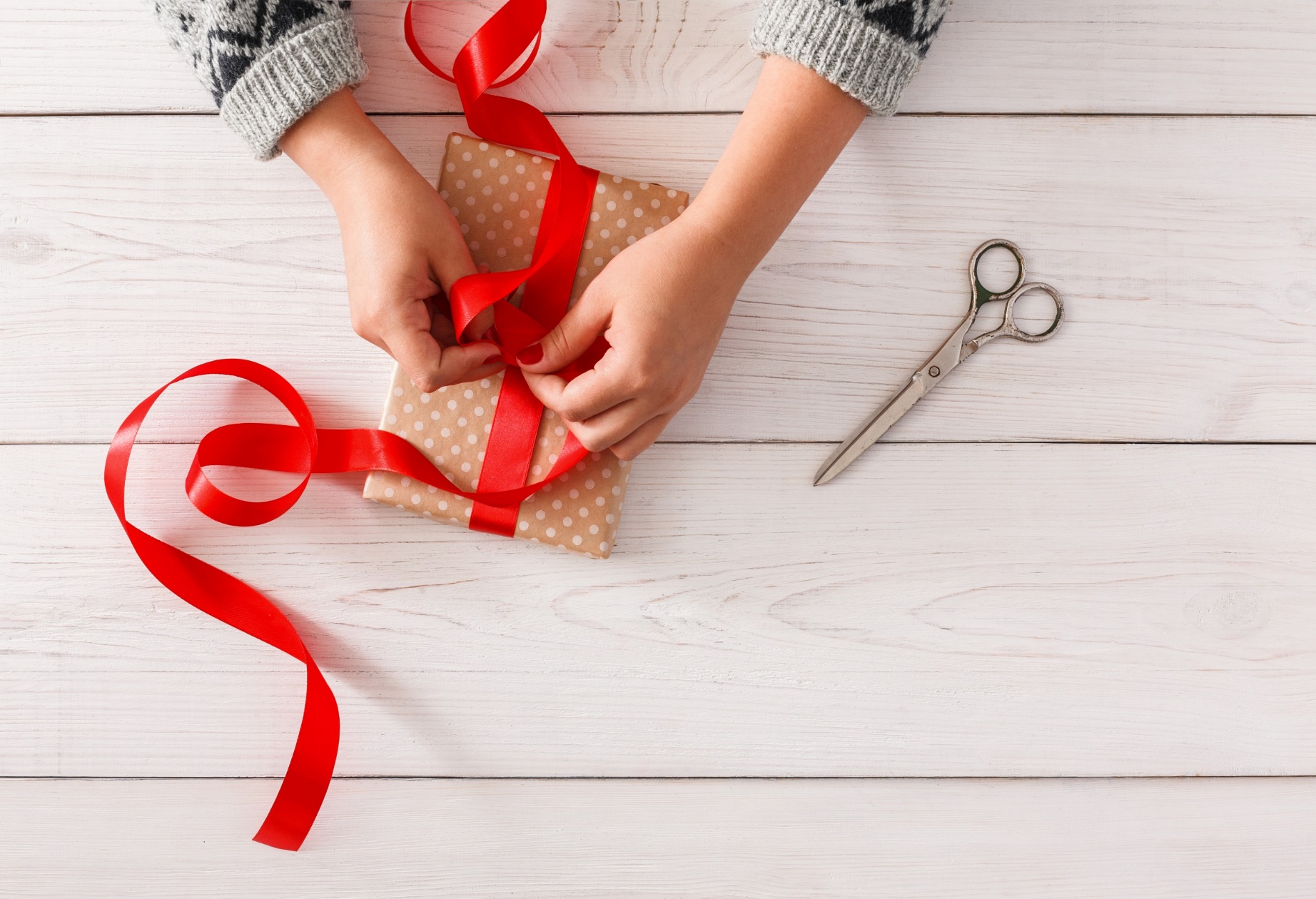 WRAP-UP
Today’s lesson
Practice and use Reported speech for statements correctly
Homework
Review Reported speech for statements. 
Do the exercises on page 41 WB.
Do the exercises in Tiếng Anh 8 i-Learn Smart World Notebook, Page 59.
Prepare the next lesson (Pages 70 & 71, SB)
Play the consolidation games on www.eduhome.com.vn
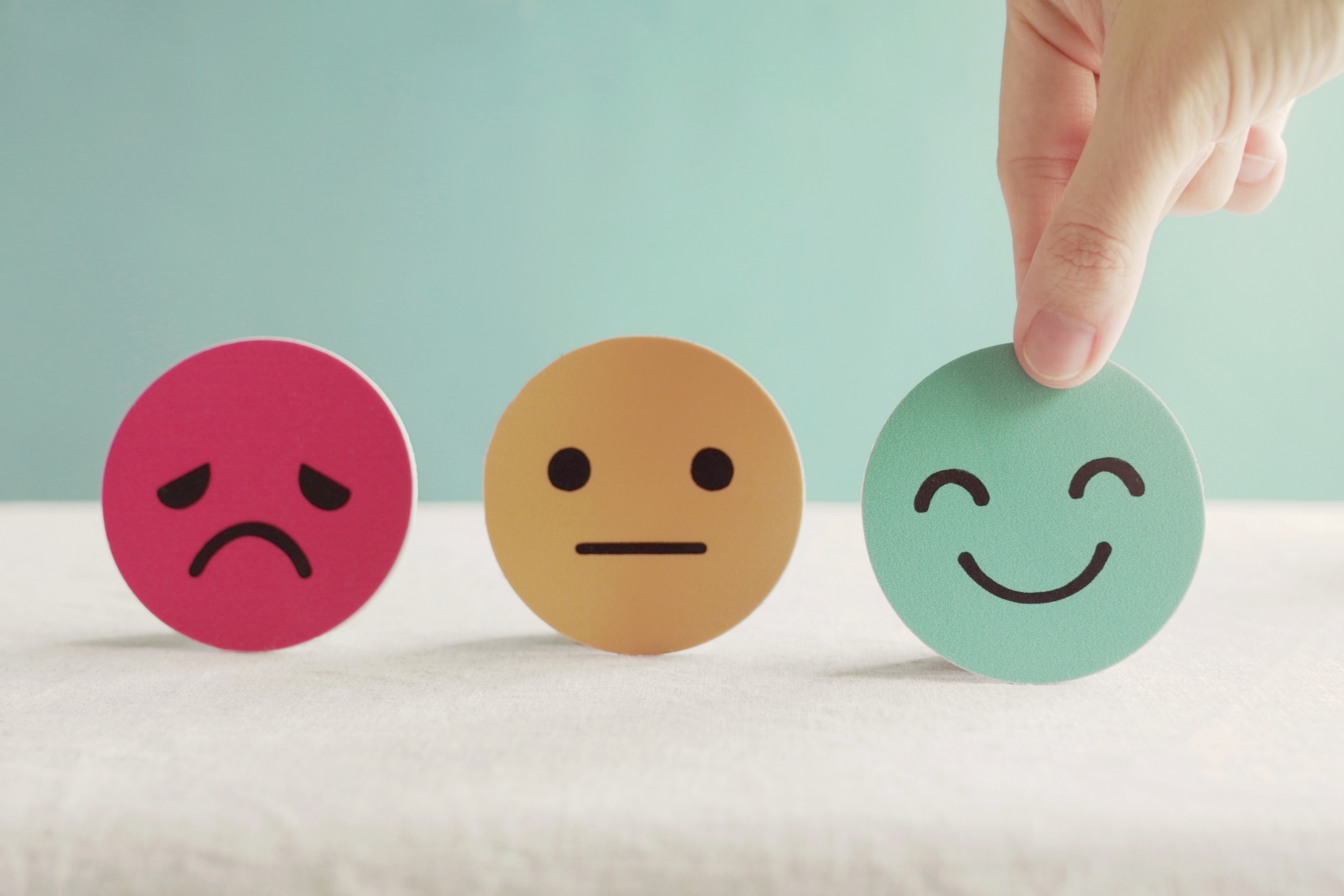 Lesson 3
Stay positive and have a nice day!